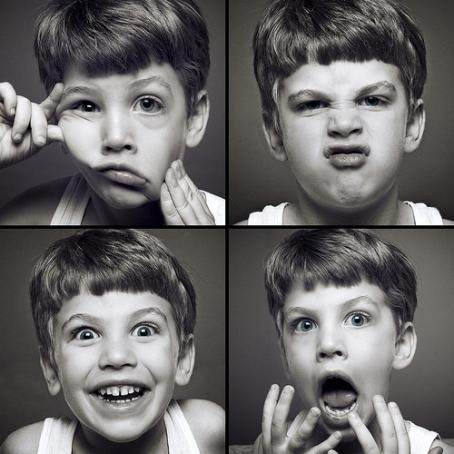 Эмоции  и  здоровье
©  Шишкина Е.М., учитель физической культуры МБОУ «СОШ № 5», г. Инта
Организацией здравоохранения принято следующее определение здоровья:

«Здоровье – это состояние полного физического, душевного и социального благополучия, а не только отсутствие болезней и физических недостатков»
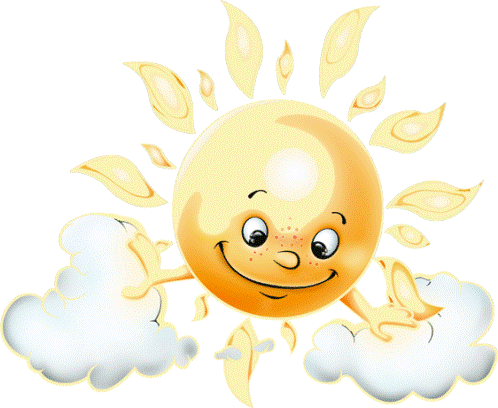 Факторы влияющие на здоровье:
Образ жизни
Наследственность
Внешняя среда
Природно-климатические условия
Медицинское обслуживание
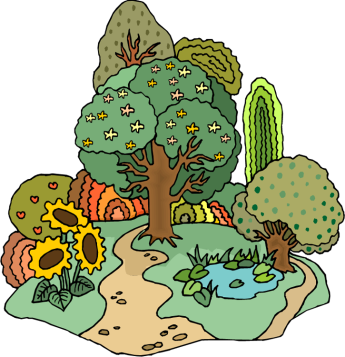 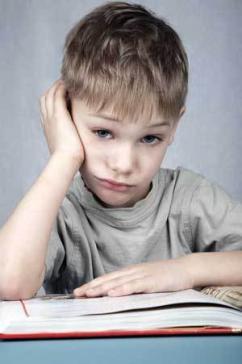 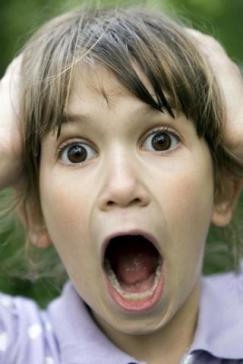 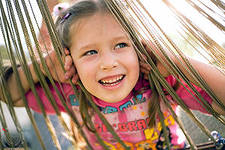 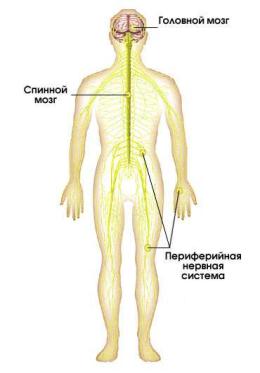 Мозг и нервы составляют нервную систему
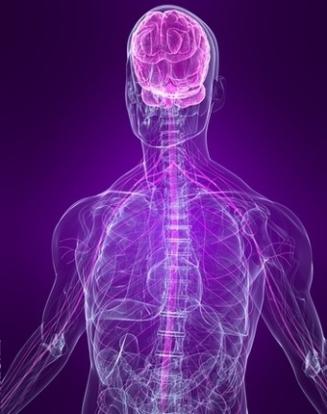 Нервы передают сигналы от органов, мышц, кожи мозгу
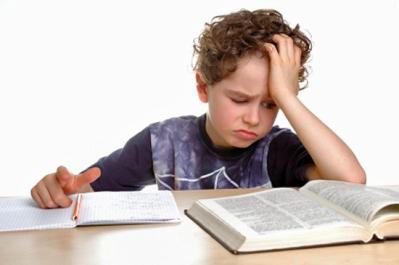 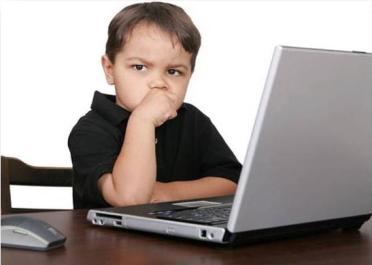 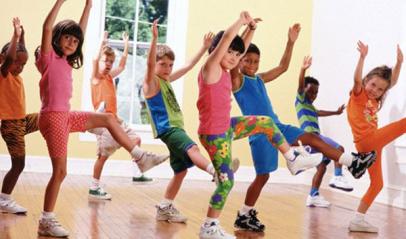 Переключение с умственной работы на физическую
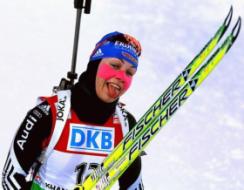 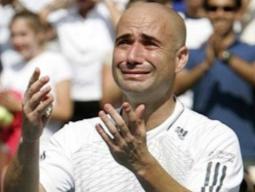 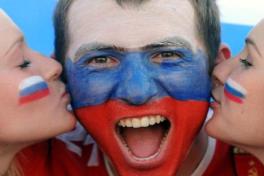 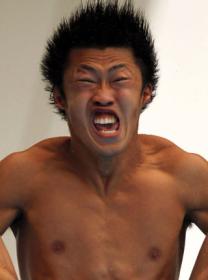 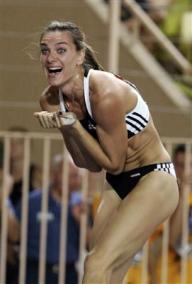 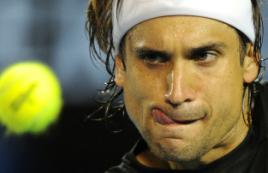 Страх
Гнев
Радость
Восторг
Печаль
Тоска
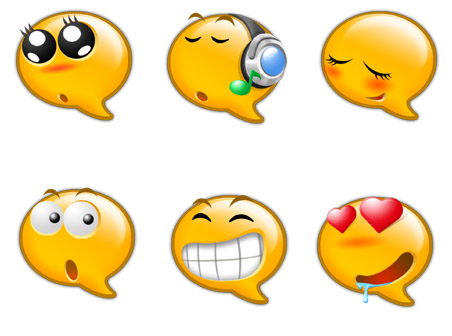 Положительные и отрицательные эмоции
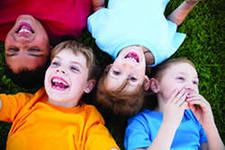 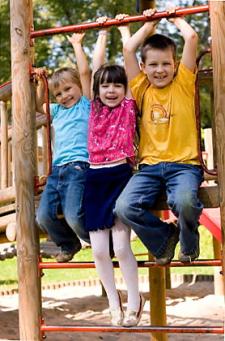 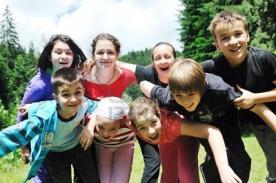 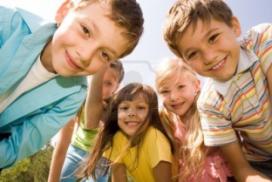 Положительные эмоции
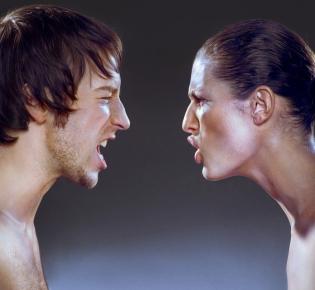 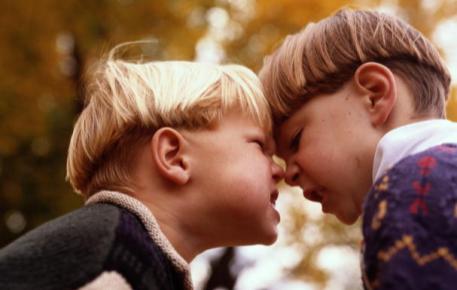 Отрицательные эмоции
Успехи в учебе, в спорте, помощь в домашних делах, добрые отношения – залог успехов в жизни
Правила общения
Никогда не берите без спросу чужого делитесь с друзьями, тем, что имеете
Если вы обидели друга, попросите у него прощения
Не держите обиду на других, не будьте злопамятными
Зовут играть -идите, не зовут - сами попроситесь участвовать в игре, это не стыдно
Играйте честно
Не ябедничайте
Не грубите
Будьте опрятными
Если вы добились успеха, не зазнавайтесь
Правила честной игры
Только честная игра равных, иначе и победа не интересна
Достойно переживайте поражение, не злитесь, не лезьте с кулаками на того, кто по-вашему, виноват в поражении
Если вы выиграли – радуйтесь, но не задавайтесь
Научите других тому, что умеете сами
Сами учитесь у других
Если что-то не получается, будьте терпеливы и обязательно добьетесь успеха
Учитесь на своих ошибках
Никогда не унывайте при неудачах
Улыбка и добрый смех – те частички радости, которые помогают жить, учиться, справляться с трудностями
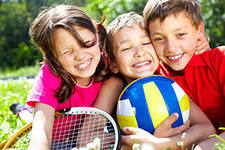 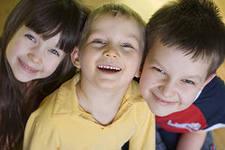 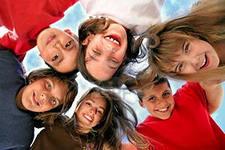 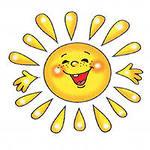 Из всех эмоций лучше всех,
Которые рождают смех.
Смеяться, право не грешно,
Когда действительно смешно!
       Здоровье – царство смеха,
       Сам смех – тропа к успеху.
       И нам всё удаётся
       Когда душа смеётся!
Счастливый ребенок смеётся,
Солнечный зайчик смеётся,
И утренний лес смеётся
Птичьими голосами.
       В объятия смеха спеши!
       Смех – это душ для души!
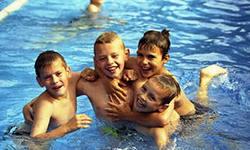 Ю.А. Мерзляков
Соедините стрелку с эмоцией лисёнка
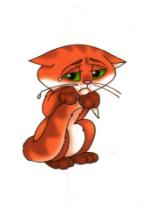 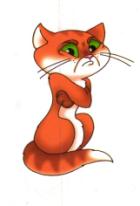 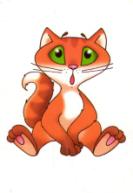 радость
злость
испуг
удивление
печаль
обида
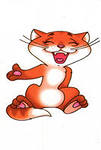 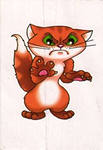 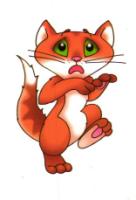 Правильный ответ
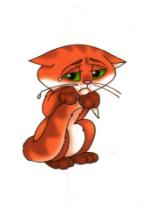 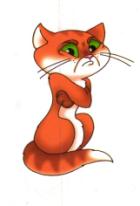 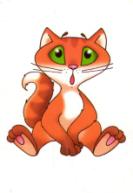 радость
злость
испуг
удивление
печаль
обида
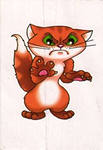 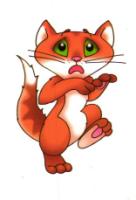 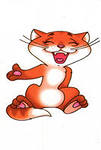 Контрольные вопросы
1. Из чего состоит нервная система?
2. Назовите положительные  и отрицательные эмоции.
3. Какие эмоции вызовут у вас следующие ситуации:
Ваш обидчик упал, сильно ушибся и плачет
Вас ругают , а вы не виноваты
В вас пополи снежком. Тот, кто это сделал от души смеется
Одноклассник попросил у вас карандаш,  а он у него в руках сломался
Уровень моей успешности
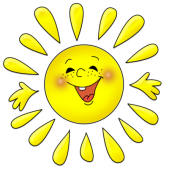 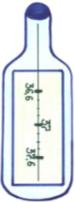 -  Я все запомнил! Я чувствую себя уверенно!

  
- Я запомнил не весь материал. 
И я чувствую себя не совсем уверенно!


- Я старался! Но не все смог запомнить.                                Придется перечитывать свой конспект!
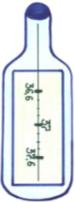 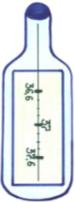 Спасибо за урок!
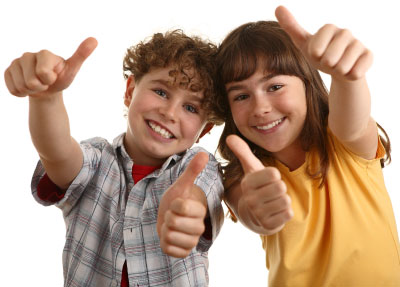